Veřejná správa a odpovědnost (17. 2. 2023)
NV307K Odpovědnost za škodu ve veřejné správě
Mgr. Tomáš Svoboda, Ph.D.
1
NVV30Zk Odpovědnost za škodu pro veřejnou správu (T. Svoboda)
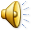 Osnova prezentace
1) Pojem odpovědnost
2) Odpovědnost a veřejná správa
3) Odpovědnost za škodu
2
NVV30Zk Odpovědnost za škodu pro veřejnou správu (T. Svoboda)
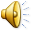 1) Pojem odpovědnost
Pojem „odpovědnost“ – avšak různé významy/roviny:
V nejužším smyslu jako sankce za porušení určitého pravidla (typicky v právu – v sankčním pojetí odpovědnosti) – v angl. blízké pojmu liability

V širším smyslu (typicky ve filozofii) jako zodpovědnost, resp. obecná odpovědnost            – v angl. blízké pojmu responsibility

Ale také (typicky v politice) rovina obecného (z)odpovídání se za určitou činnost či přičitatelnost (např. za výkon veřejné funkce) – v angl. blízké pojmu accountability
3
NVV30Zk Odpovědnost za škodu pro veřejnou správu (T. Svoboda)
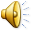 1) Pojem odpovědnost
Obdobně různé „odpovědnostní systémy“
V závislosti na tom, „co je porušováno“, typicky:
1/ Morální odpovědnost
2/ Politická odpovědnost
3/ Právní odpovědnost

Všechny se nějak projevují v kontextu veřejné správy (viz dále)
4
NVV30Zk Odpovědnost za škodu pro veřejnou správu (T. Svoboda)
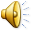 1) Pojem odpovědnost
Právní odpovědnost – dvě hlavní pojetí

Retrospektivní
Odpovědnost = nepříznivý následek porušení právní povinnosti (sankce)
Odpovědnost jako tzv. sekundární povinnost (až v případě porušení primární povinnosti)
= Důraz na sankci

Prospektivní 
Odpovědnost = hrozba sankcí (již primární povinnost)
Odpovědnost „za řádné chování“ (v tomto duchu nový občanský zákoník)
= Důraz na prevenci
5
NVV30Zk Odpovědnost za škodu pro veřejnou správu (T. Svoboda)
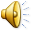 2) Odpovědnost a veřejná správa (VS)
VS a (právní) odpovědnost, základní roviny
Odpovědnost ve veřejné správě
Odpovědnost veřejné správy

Odpovědnost ve VS
Odpovědnost uplatňovaná VS (orgány VS) vůči adresátům VS
Typicky odpovědnost za správní delikt (administrativní dozor)
Odpovědnost VS
VS jako organizace = odpovědnost „článků“ ve struktuře VS
VS jako činnost = odpovědnost za správní činnost
6
NVV30Zk Odpovědnost za škodu pro veřejnou správu (T. Svoboda)
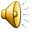 2) Odpovědnost a veřejná správa
Retrospektivní (sankční) pojetí odpovědnosti VS
Za akty veřejné správy (sankce = zrušení, změny či sistace)
Za správní delikty (sankce = trest či opatření)
Za škodu/nemajetkovou újmu (sankce = povinnost nahradit/odčinit)

(Odpovědnost zaměstnanců VS, viz téma č. 5)

Prospektivní (prevenční) pojetí odpovědnosti VS
Zejména povinnost výkonu VS v souladu s právem (zásada legality)
A také s dalšími požadavky (viz princip dobré správy dále)

(Povinnosti zaměstnanců, viz téma č. 5)
7
NVV30Zk Odpovědnost za škodu pro veřejnou správu (T. Svoboda)
2) Odpovědnost a veřejná správa
Odpovědnost VS za správní delikt, aktuálně např.:
Úřad pro ochranu osobních údajů (ÚOOÚ) prověřuje, na jakém právním základě předalo ministerstvo vnitra České poště adresy lidí, kterým následně jejím prostřednictvím rozeslalo roušky na ochranu proti šíření koronaviru. V této souvislosti se přitom už jeden prohřešek týkající se distribuce ochranných prostředků objevil. Podle Státního ústavu pro kontrolu léčiv (SÚKL) porušila pošta zákon, když roušky vybalila.
24. 9. 2020 – Novinky

https://www.novinky.cz/domaci/clanek/diletantska-distribuce-statnich-rousek-urad-zajima-jak-posta-ziskala-osobni-udaje-senioru-40337371
8
NVV30Zk Odpovědnost za škodu pro veřejnou správu (T. Svoboda)
2) Odpovědnost a veřejná správa
Odpovědnost VS za správní delikt, aktuálně např.:
Krajský soud v Brně ve středu potvrdil pokutu 550 milionů korun, kterou v roce 2021 vyměřil ministerstvu obrany Úřad pro ochranu hospodářské soutěže (ÚOHS) za chyby v tendru na armádní vrtulníky. Řekl to mluvčí ÚOHS Martin Švanda. Mimořádnou výši pokuty ovlivnila cena zakázky. Ministerstvo může ještě podat kasační stížnost k Nejvyššímu správnímu soudu.
15. 3. 2023 – iROZHLAS

https://www.irozhlas.cz/zpravy-domov/krajsky-soud-brno-pokuta-tendr-armada-vrtulniky_2302151336_ale
9
NVV30Zk Odpovědnost za škodu pro veřejnou správu (T. Svoboda)
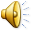 2) Odpovědnost a veřejná správa
VS a odpovědnost za škodu
Různé přístupy v různých právních řádech
V domácím právu platí, že jde-li o:
a) tzv. nevrchnostenskou správu, subjekt VS odpovídá v režimu soukromoprávní odpovědnosti za škodu
b) tzv.  vrchnostenskou správu, odpovídá ve zvláštním režimu odpovědnosti za škodu pří výkonu veřejné moci



„Správní úřady jsou povolány ke všem způsobům statní činnosti: vydávají abstraktní nařízeni (sekundární zákonodárství), nalézají a tvoří právo (rozhodují správní spory, vydávají trestní nálezy, udílejí, obmezují a ruší práva), ale vyvíjejí rozsáhlou činnost nevrchnostenskou: stavějí a provozuji veřejné nemocnice, školy, zřizují a udržují veřejné komunikace atd.“ J. HOETZEL, Československé správní právo, 1937
10
NVV30Zk Odpovědnost za škodu pro veřejnou správu (T. Svoboda)
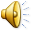 3) Odpovědnost za škodu
Základní charakteristika
Soukromoprávní institut (obecná úprava v občanském zákoníku)

Obecné východisko = Každý si nese škodu sám
Avšak pokud škoda vznikla porušením povinnosti někoho jiného, odpovídá ten
Odpovědnostní vztah: poškozený – škůdce

Obecné předpoklady vniku odpovědnosti za škodu:
1/ Jednání škůdce   
2/ Vznik škody   
3/ Příčinná souvislost   
4/ Protiprávnost   
5/ Zavinění
(Dále podrobněji…)
11
NVV30Zk Odpovědnost za škodu pro veřejnou správu (T. Svoboda)
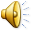 3) Odpovědnost za škodu
1/ Jednání škůdce 
Aktivní (jednání) i pasivní (opomenutí jednat)
Také přičítání odpovědnosti za jednání jiné osoby (typicky zaměstnavatel, ale i stát apod.)

2/ Vznik škody
Škoda jako majetková újma (skutečná i ušlý zisk) – nahrazována
Způsob nahrazení = primárně restituce, sekundárně peněžní náhrada, prokazuje poškozený
Obdobně také nemajetkové újma – z povahy pouze „odčiňována“
Způsob odčinění – finanční či nefinanční satisfakce, specifika prokazování

Dále souhrnně jako „škoda“ (i v násl. prezentacích)
12
NVV30Zk Odpovědnost za škodu pro veřejnou správu (T. Svoboda)
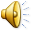 3) Odpovědnost za škodu
3/ Příčinná souvislost
Kauzalita mezi vznikem škody a jednáním škůdce
Východiska, zejména: conditio sine qua non a adekvátní příčinnost
Prokazuje poškozený (ale někdy obtížné…)

4/ Protiprávnost
Může plynout z celého právního řádu (včetně veřejného práva)
Občanský zákoník identifikuje způsobení škody porušením:
- Dobrých mravů
- Absolutního práva jiného
- Ochranné normy
- Smluvní povinnosti
Současně některé okolnosti vylučující protiprávnost
13
NVV30Zk Odpovědnost za škodu pro veřejnou správu (T. Svoboda)
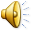 3) Odpovědnost za škodu
5/ Zavinění
Vztah škůdce k jednání (měl a mohl jednat jinak)
Rozlišovány formy a stupně:
1) Nedbalost (nevědomá/vědomá, případně tzv. hrubá)
2) Úmysl (nepřímý/přímý)
Obecně vyvratitelná domněnka nedbalosti

Neuplatňuje se v případě tzv. objektivní odpovědnosti
(= Je předpokladem pouze subjektivní odpovědnosti)
14
NVV30Zk Odpovědnost za škodu pro veřejnou správu (T. Svoboda)
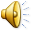 3) Odpovědnost za škodu
Funkce odpovědnosti za škodu
1/ Reparace (kompenzace, satisfakce)
2/ Prevence
3/ Sankční funkce (v kontinentálním kontextu jen velmi omezeně, avšak v common law)

Alex Jones ordered to pay $473 million in punitive damages in Sandy Hook defamation case
Nov 10 (Reuters) - Conspiracy theorist Alex Jones must pay $473 million in punitive damages for his defamatory claims about the 2012 Sandy Hook mass shooting, a Connecticut judge ruled on Thursday.
The ruling came a month after a jury in Waterbury, Connecticut, found that Jones and the parent company of his Infowars website must pay more than a dozen relatives of Sandy Hook victims nearly $1 billion in compensatory damages for falsely claiming they were actors who staged the shooting as part of a government plot to seize Americans’ guns.
https://www.reuters.com/legal/alex-jones-must-pay-473-million-punitive-damages-sandy-hook-defamation-case-2022-11-10/
15
NVV30Zk Odpovědnost za škodu pro veřejnou správu (T. Svoboda)
Veřejná správa a odpovědnost
Děkuji za pozornost


Pro případné dotazy:
V průběhu výuky
E-mail či MS Teams
Diskusní fórum předmětu
16
NVV30Zk Odpovědnost za škodu pro veřejnou správu (T. Svoboda)